Transmitter Localization and Optimizing Initial State in Classical/Quantum Sensor Networks
Thesis Defense – Jan. 23, 2024
Caitao Zhan
Committee: Himanshu Gupta, Samir Das, C.R. Ramakrishnan, Nengkun Yu, Mark Hillery
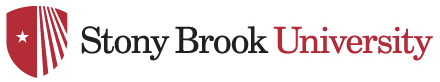 1
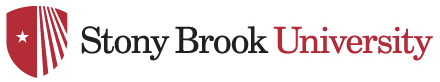 Table of Contents
2
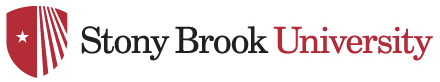 RF spectrum
Electromagnetic spectrum with frequencies from 3 Hz to 3000 GHz
Sweet spot: hundreds of MHz to a few GHz
Limited natural resource in great demand due to increasing number of wireless devices
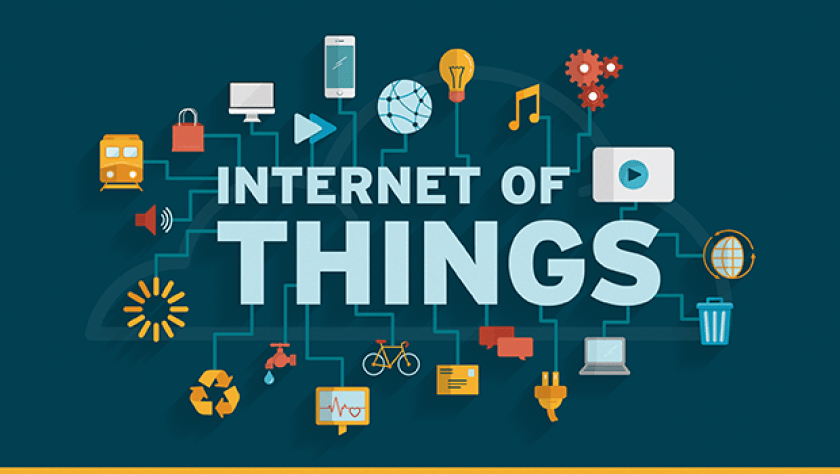 3
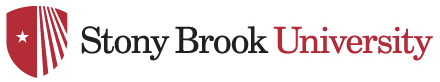 Shared Spectrum
Authorized user: users with license, incumbents (highest priority)
Unauthorized user: users without license. Use spectrum opportunistically
Should not affect authorized users
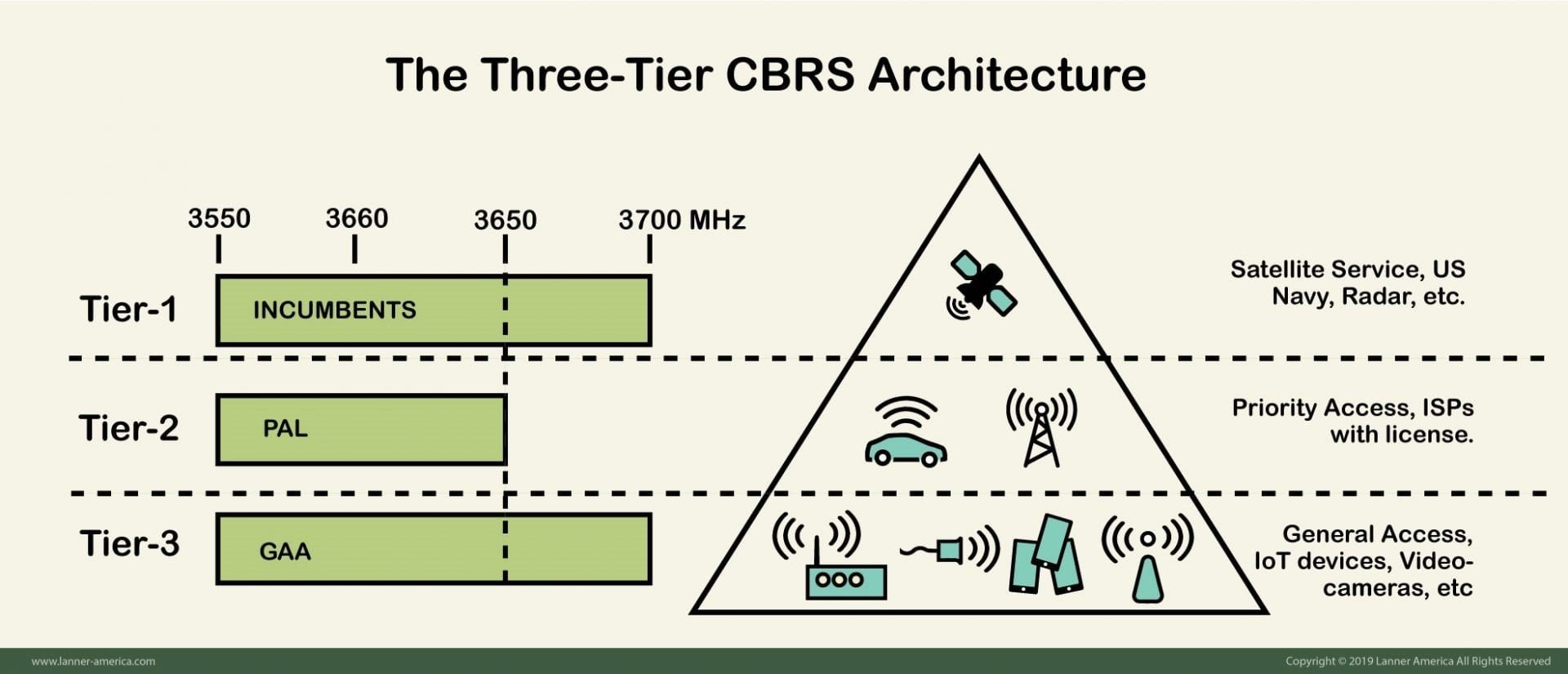 4
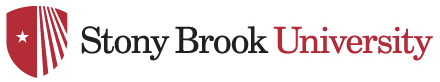 Problem -- Interference
Problem: Unauthorized users (intruders) transmitting illegally will interfere against the authorized users
Bad Solution: Detect spectrum violations via complaints and manual investigation
Human intensive and time-consuming

Motivated by the above, we seek an effective way to accurately localize multiple intruders simultaneously – Multiple transmitter localization (MTL)
5
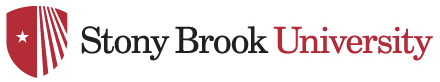 MTL via Classical Sensor Networks
Wireless Sensor Networks (WSN)
Intruders
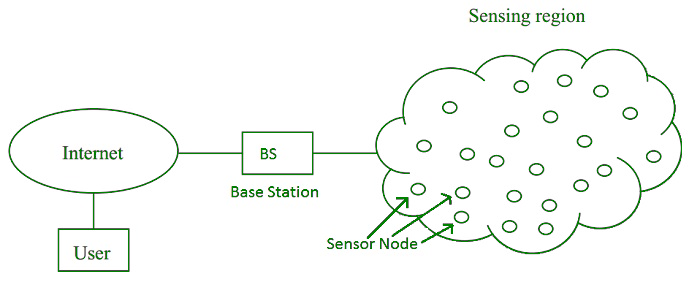 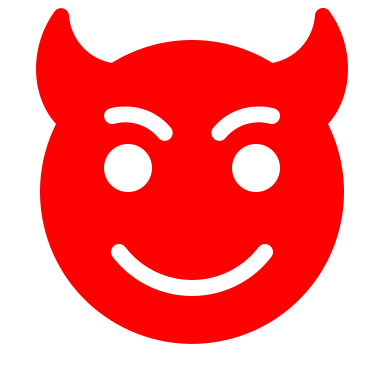 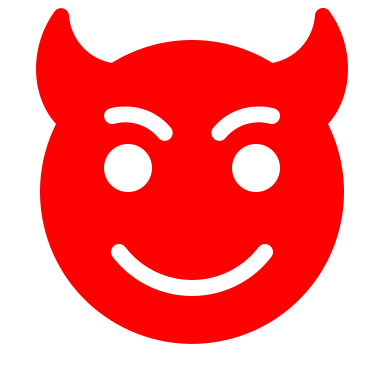 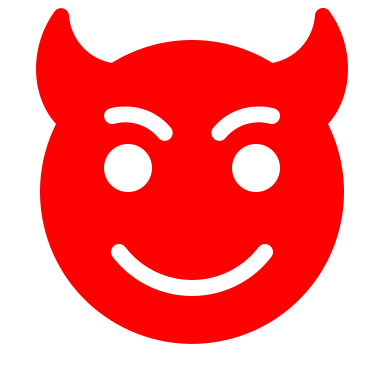 6
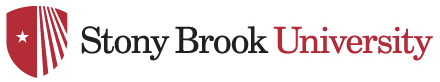 Classical vs. Quantum Sensor
Classical sensor
Quantum sensor
Wireless sensor: RSS, CSI
Image sensor: visible light
Acoustic sensor: sound wave
Single photon detector: single photon
RF-photonic sensor: optical quadrature displacement
Interferometry: light phase change
Rydberg atoms: electric field
Sensitivity:
above standard quantum limit
Sensitivity:
below standard quantum limit
7
[Speaker Notes: The SQL arises from the Heisenberg uncertainty principle, [which states that there is a fundamental limit to the precision with which pairs of properties, such as position and momentum, can be simultaneously known]

SQL refers to the minimum level of quantum noise without using entanglement and squeezed states.]
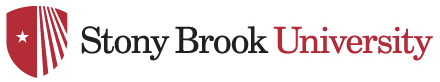 Why Quantum Sensor?
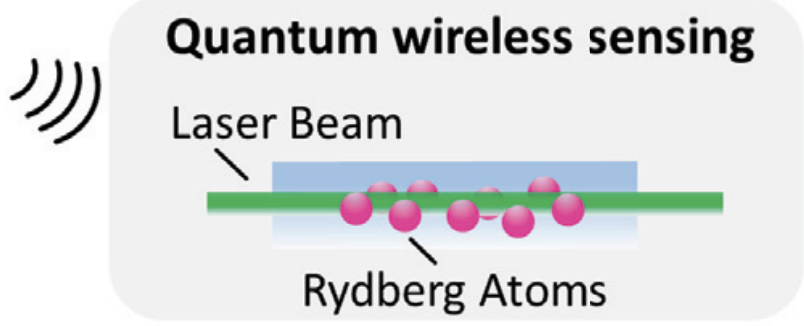 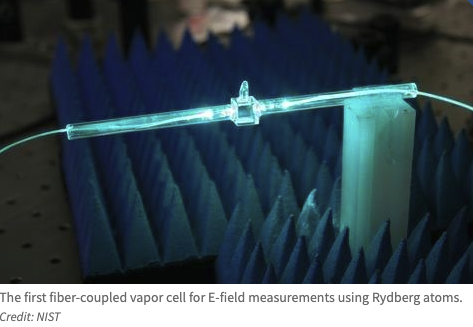 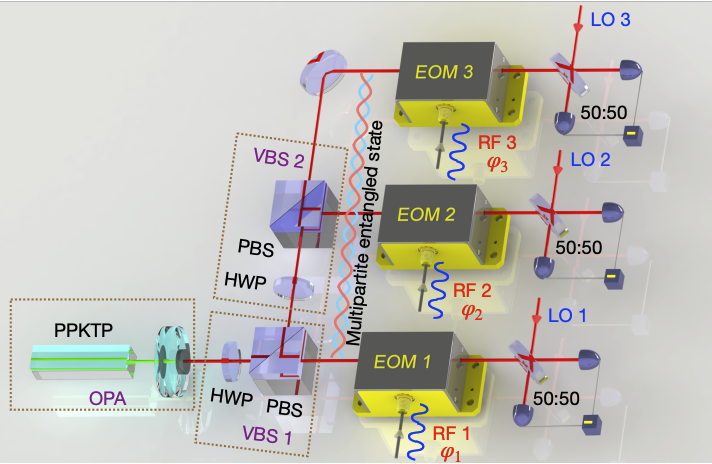 [1] Waveguide-coupled Rydberg Spectrum Analyzer from 0 to 20 GHZ, D. Meyer et al, PR Applied 2023
[2] Quantum Wireless Sensing: Principle, Design, and Implementation, F. Zhang et al, MobiCom 2023
[3] Demonstration of a reconfigurable entangled radiofrequency photonic sensor network, Z. Zhang et al, RPL 2020
8
[Speaker Notes: much more sensitive than the classical antenna-based RF sensors.]
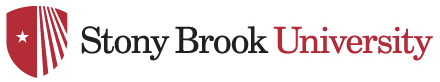 Table of Contents
9
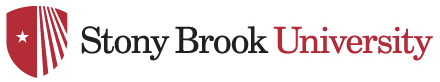 Part 1.1 -- Efficient Localization of Multiple Intruders in Shared Spectrum Systems (IPSN 2020)
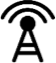 Location?
Sensor
Authorized user
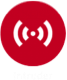 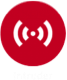 Intruder
Location?
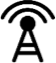 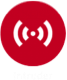 Intruder
Authorized user
Sensor
10
[Speaker Notes: Consider a geographic area, some authorized users
Crowdsourced a lot of sensors. Sensors report RSS
Three types of transmitters: Primary, secondary, intruders.]
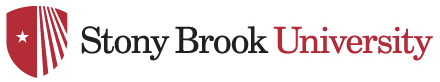 Problem Definition
MTL-SS: given the observations from the sensors, locate the intruders

Challenges:
Sensor receives only an aggregated sum of the signals from the multiple intruders transmitting simultaneously. Signal assume not-separatable
Multiple targets to localize, some might be close to each other.
Dynamically changing authorized users in the background.

MTL: not considering background authorized users
Background authorized user issue can be solved using online training technique
11
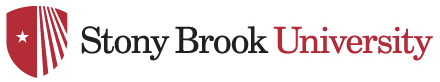 High-level Approach: Maximum a Posterior (MAP)
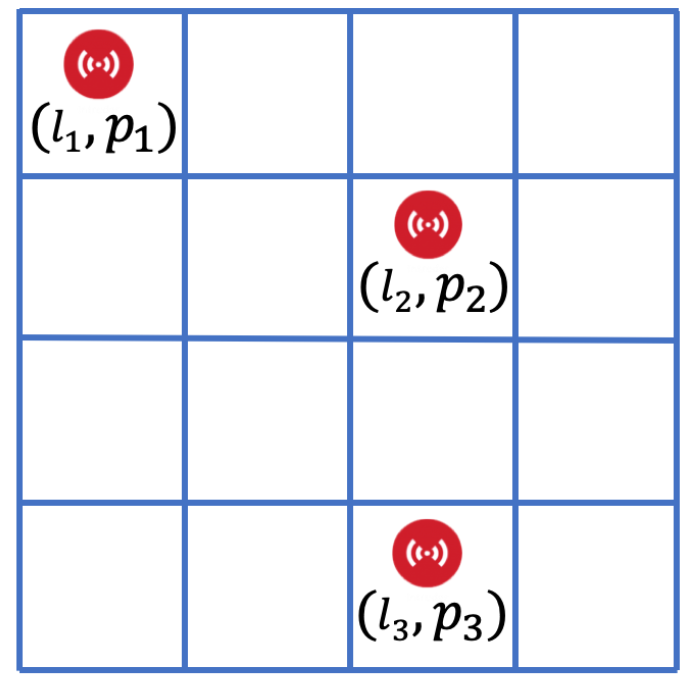 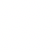 PD from training data
actual observation
A single hypothesis
12
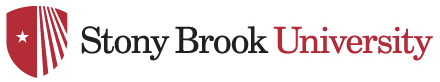 Pros & Cons of MAP
Pros
Optimal classification accuracy 
No need to assume a propagation model
Allows to estimate intruders’ power
Extends to solve MTL-SS problem with background users

Cons: 
High computation cost
Divide-and-conquer
High training cost
Novel Interpolation
Only train for a single intruder, assuming conditional independence, and utilizing (linear) power summations for constructing multiple intruder data
13
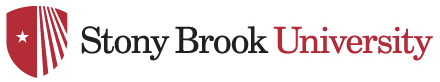 MAP*: Optimizing MAP
Procedure 1: isolated intruders
Procedure 2: Multiple intruders close-by
Hypothesis represents a single intruder
Run MAP at appropriate local areas
Hypothesis represents two or three intruders
Construct multi-intruder PDs from training data of single intruders
Run MAP at appropriate areas
14
[Speaker Notes: value of (power of the sum) of multiple signals equals to (sum of the powers) of those individual signals. linear power here.]
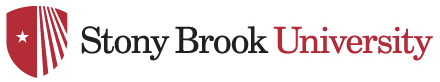 MAP* Illustration
Procedure 2
Procedure 1
Sensor
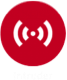 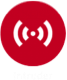 Procedure 1
Intruder
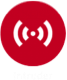 Sensor
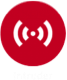 15
[Speaker Notes: Let’s illustrate the problem

Any questions for this?

We can observe that MTL is easier than MTL-SS.
We will solve MTL first, and then MTL-SS.]
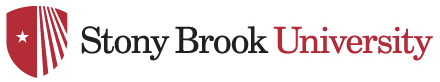 Evaluation – MAP*, Simulation
Compared with 1) Clustering-based solution, 2) SPLOT (MobiCom 2017)
Evaluation metric: localization error, miss and false alarm rate
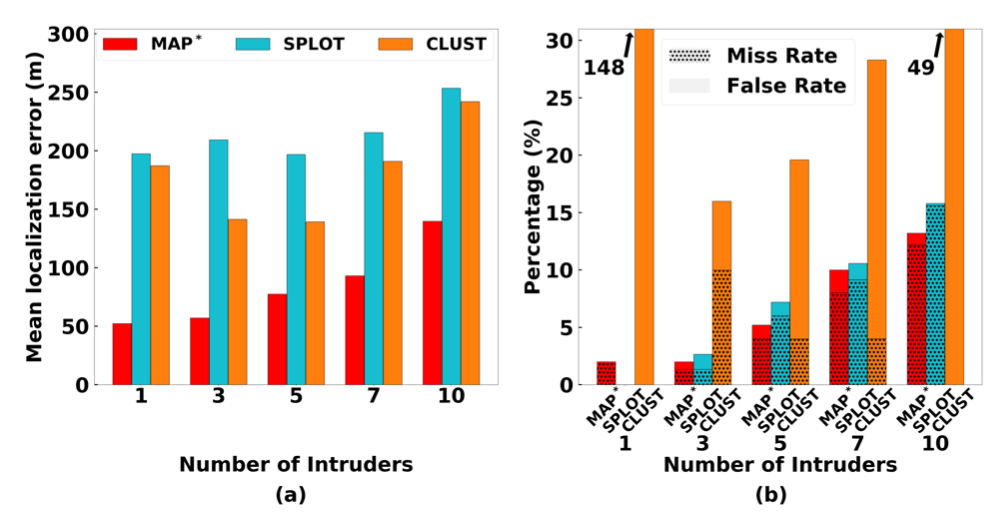 MAP* (red bar) has lower localization error 
and lower sum of miss rate and false alarm rate.
16
[Speaker Notes: Localization performance of various algorithms in a large scale simulation, for varying number of intruders]
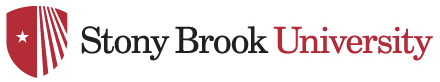 MAP*, Indoor Testbed
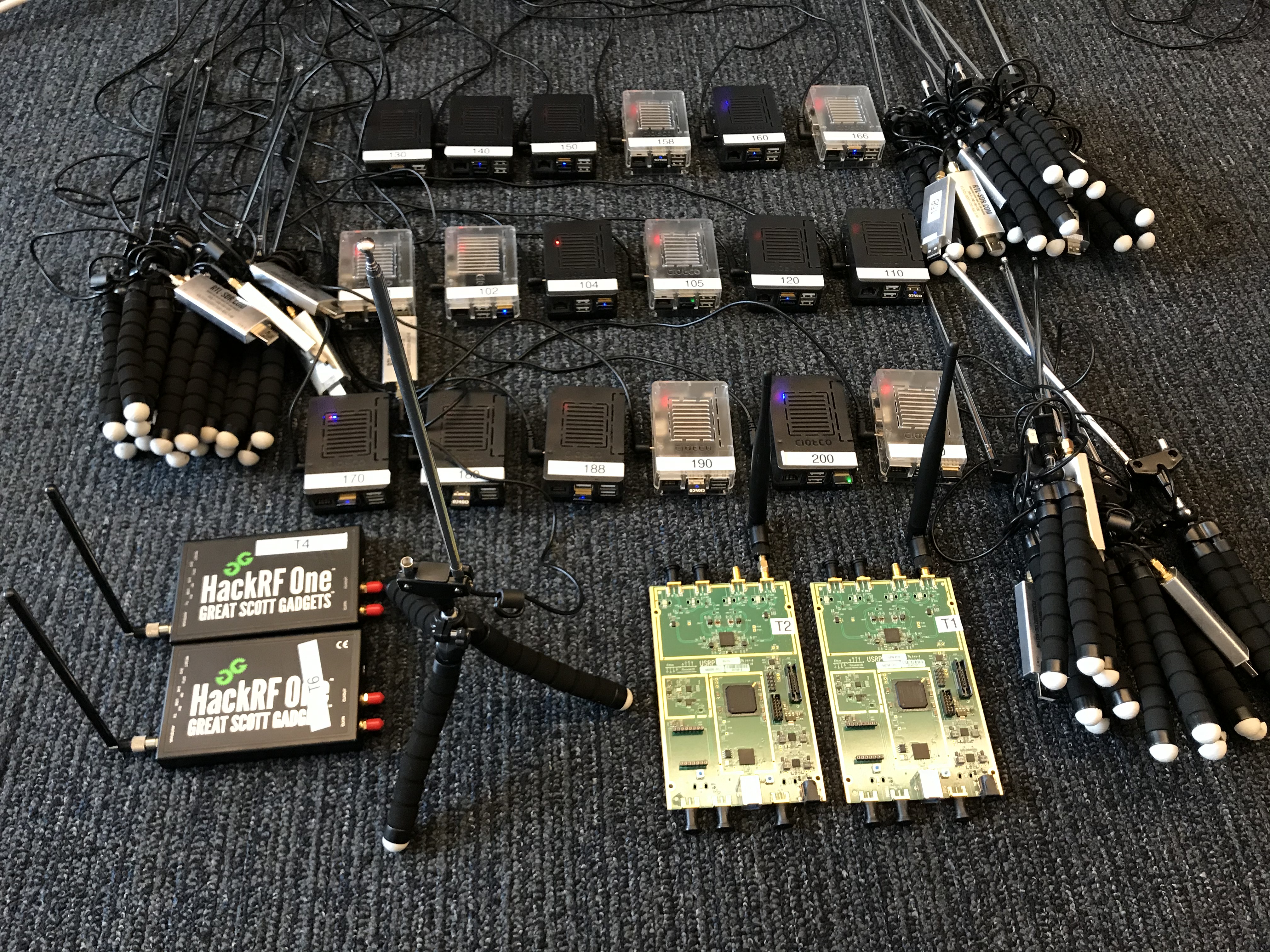 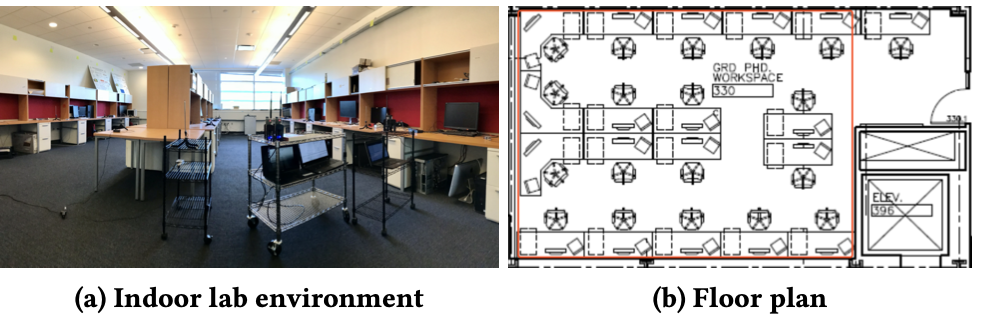 SDR devices and 
single board computers
MAP* has lower localization error 
and lower sum of miss rate and false alarm rate.
17
[Speaker Notes: Localization performance of varies algorithms in an indoor testbed, for varying number of intruders]
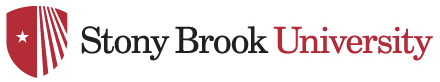 MAP*, Outdoor Testbed
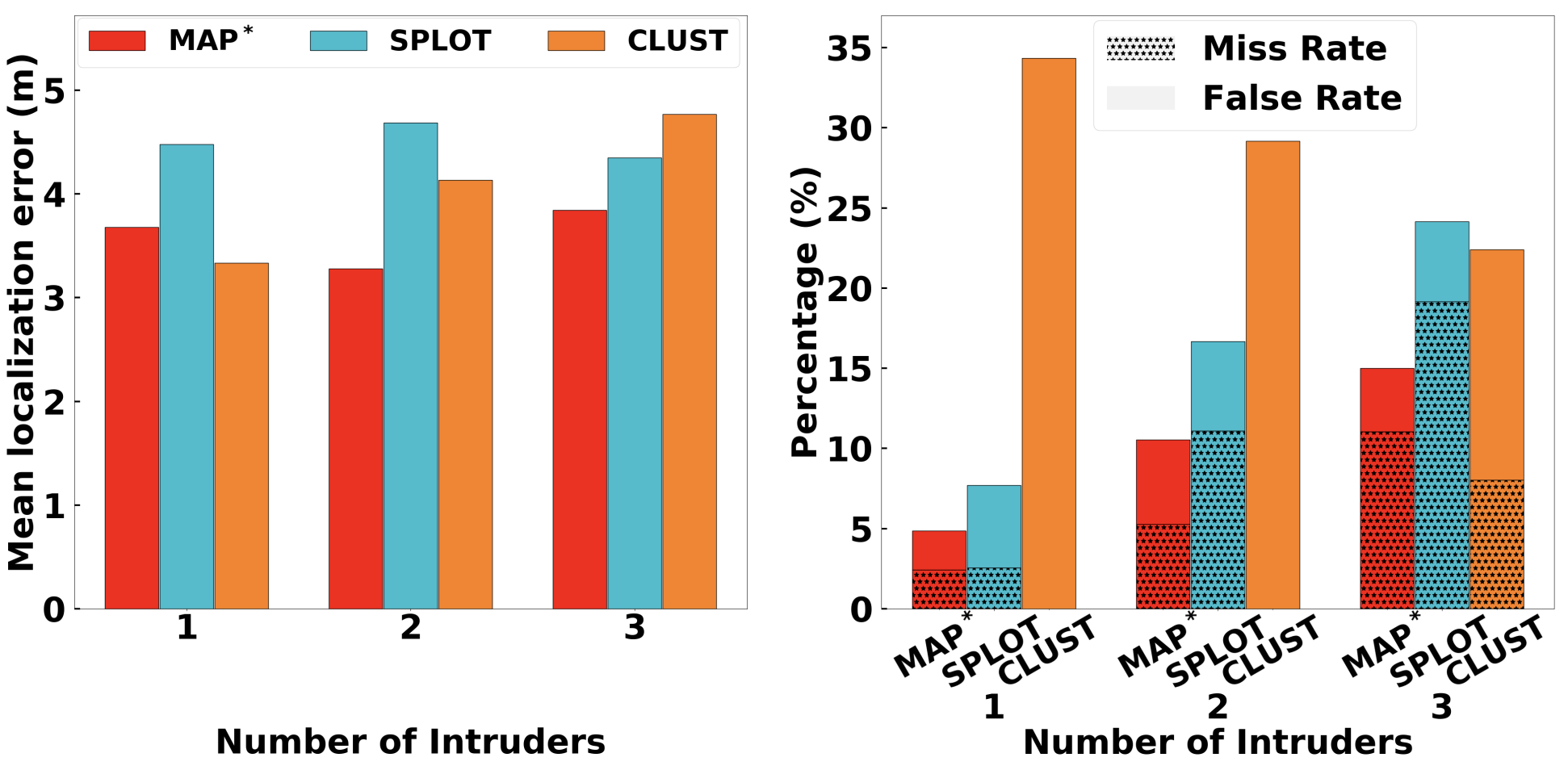 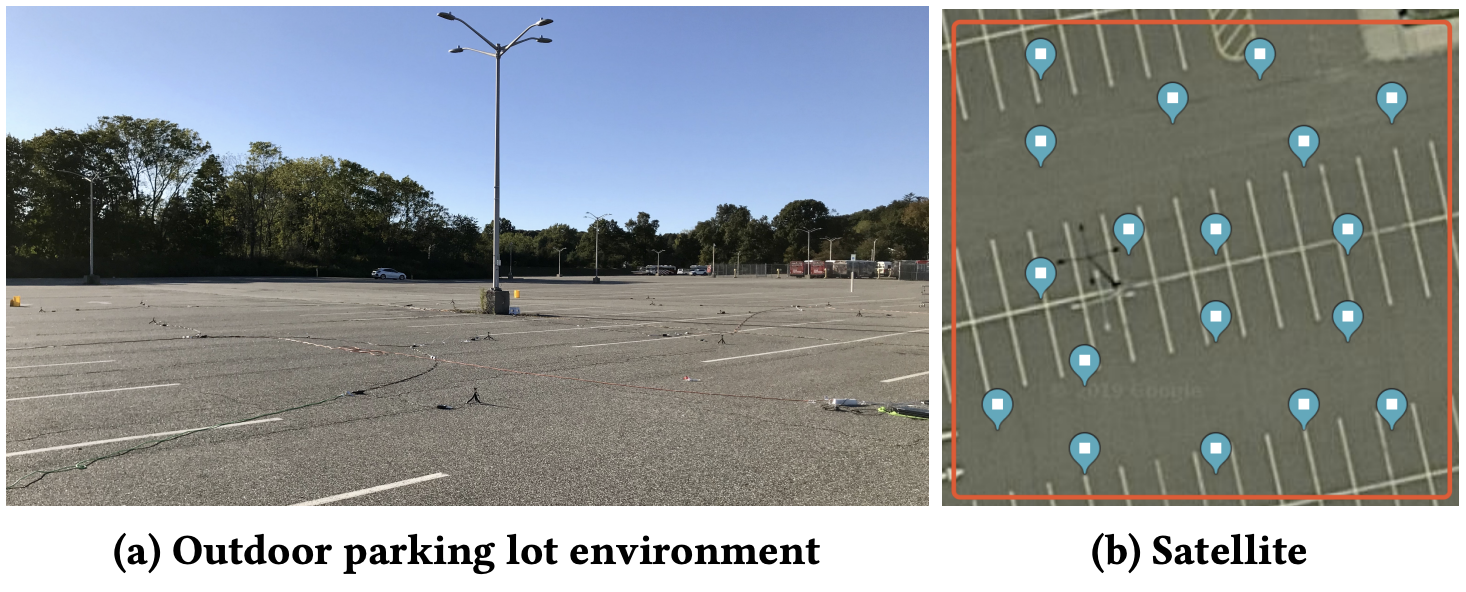 MAP* has lower localization error 
and lower sum of miss rate and false alarm rate
18
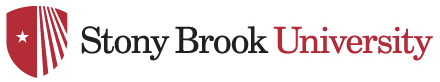 Part 1.2 --  DeepMTL:  Deep Learning Based Multiple Transmitter Localization (WoWMoM 21, PMC 22)
Same background and problem

Use deep learning for performance improvement
19
[Speaker Notes: The sensors will sense the wireless channel of interest and process the wireless signals. Then sensors compute the received signal strength.]
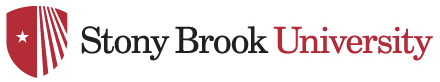 Core Idea: a Two Step CNN-based Method
Input
sensor1: (x1, y1, RSS1)
sensor2: (x2, y2, RSS2)
sensor3: (x3, y3, RSS3)
…
Step 1
Represent the sensor input as an image
Apply image-to-image translation CNN model
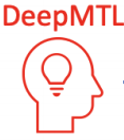 Step 2
Output
Tx1: (x1, y1)
Tx2: (x2, y2)
Apply object detection CNN model
20
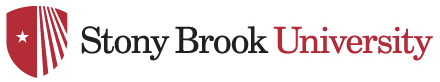 Step 1: Image to Image Translation
Input / Output Representation
translation
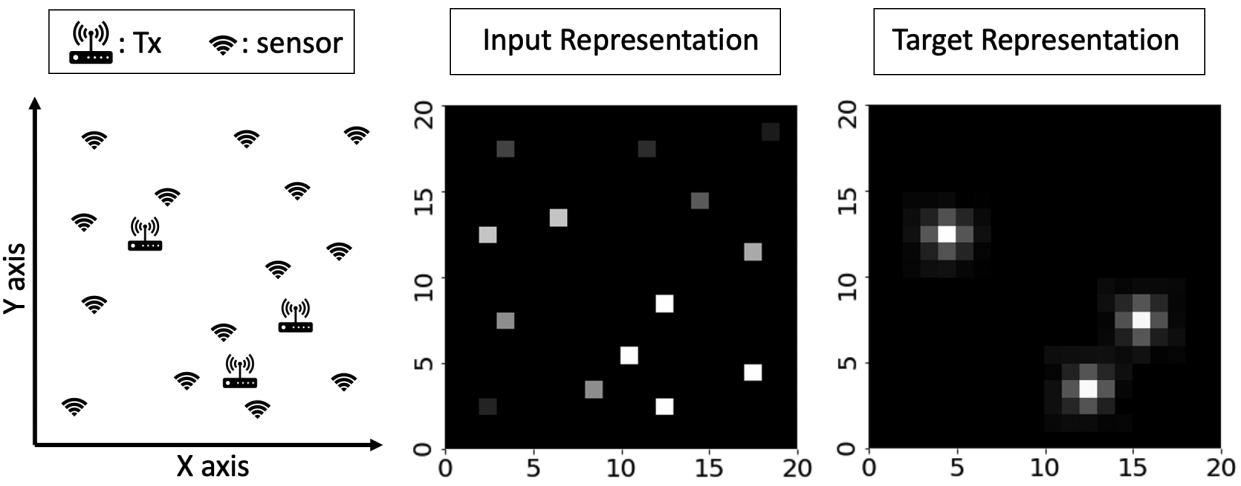 Gaussian
Peak
21
[Speaker Notes: Map one sensor to a pixel in the input representaiton]
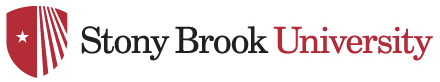 Step 1: Image to Image Translation
sen2peak: the CNN model
4 layers
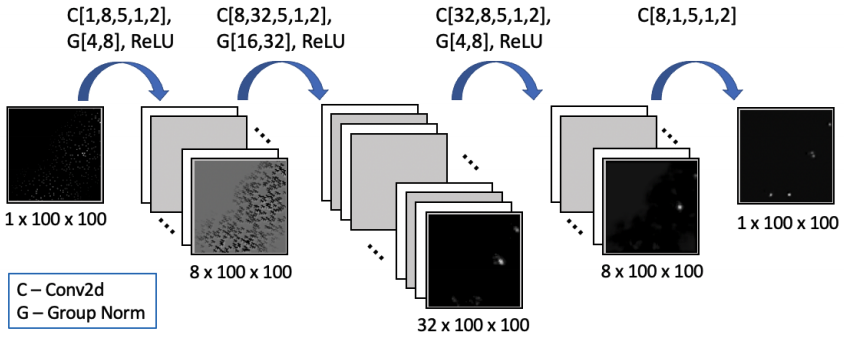 Loss function
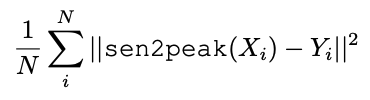 22
[Speaker Notes: C[input-channel, output-channel, kernel-size, stride, padding]
G[number-of-groups, number-of-channels]]
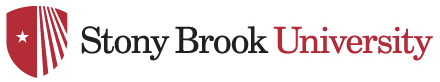 Step 2: Peak Detection
YOLO (You Only Look Once): A popular object detection model.
Localizing objects in an image
TX’s distribution is a peak. We view a peak as an object. 
Peak detection is object detection
We customize the YOLOv3 (106 layers) and introduces YOLOv3-cust
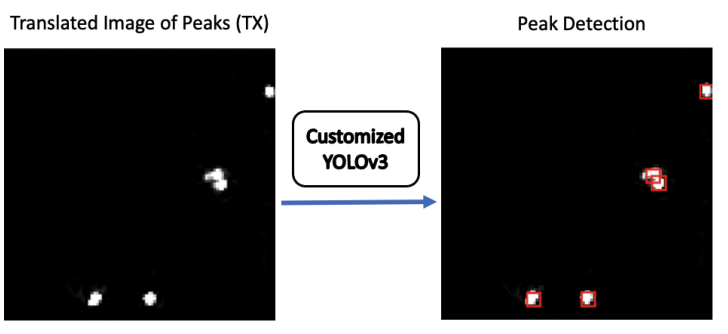 The output of YOLOv3-cust are the coordinates of the center of the red bounding boxes
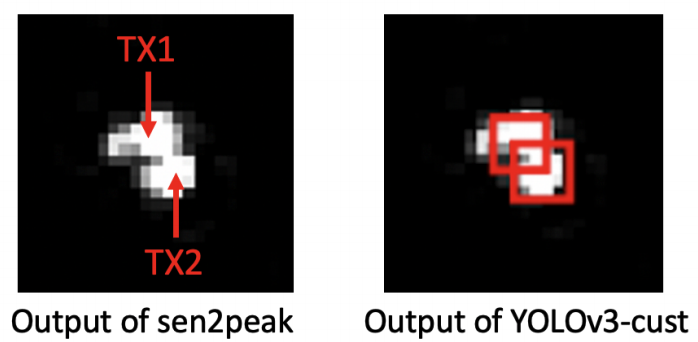 23
[Speaker Notes: A simple way: use a local maxima-based method (maximum pixel value within a circle of a certain radius)
Problem: Setting the radius value and the threshold for peaks is ad-hoc
Need a more intelligent method.]
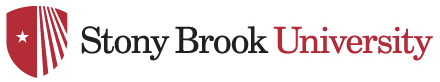 Evaluation -- Setup
Data generated using a simulator called SPLAT! 
~100K samples for training and ~20K samples for testing
Area = 1km x 1km, grid = 100 x 100, cell = 10m x 10m
Performance metrics:
Localization error
Miss rate / False alarm rate
24
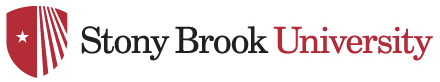 Compare Localization Error of Three Different Step 2 Methods (sharing the same step 1)
DeepMTL:           use customized YOLOv3
DeepMTL-yolo:  use the original YOLOv3
DeepMTL-peak: use naive peak detection
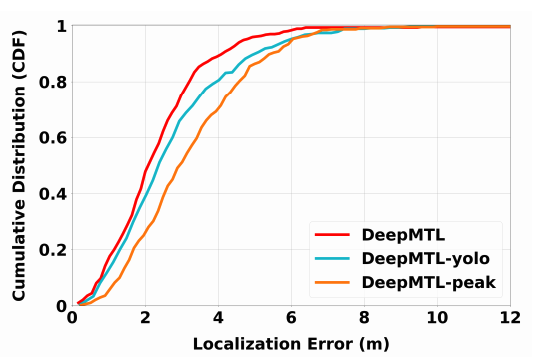 25
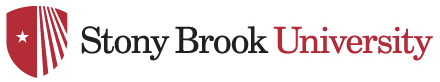 Compare Localization Error (Varying # of TX)
Compare our proposed DeepMTL with MAP*, SPLOT and DeepTxFinder
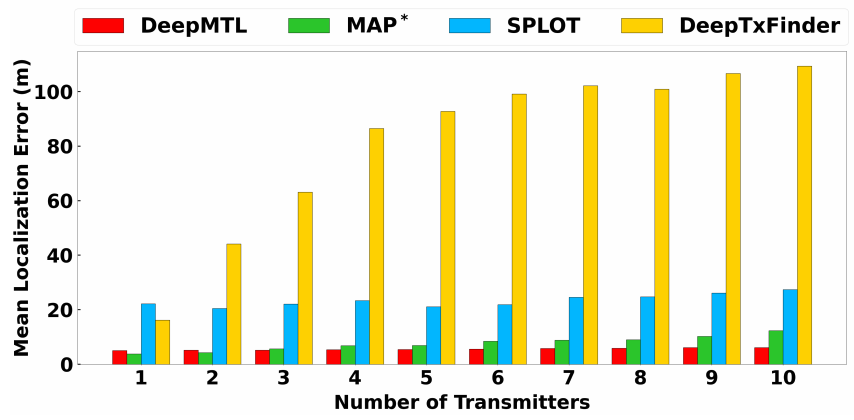 26
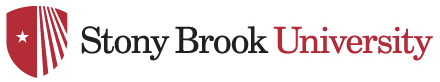 Compare Miss & False Alarm rate (Varying # of TX)
Compare our proposed DeepMTL with MAP*, SPLOT and DeepTxFinder
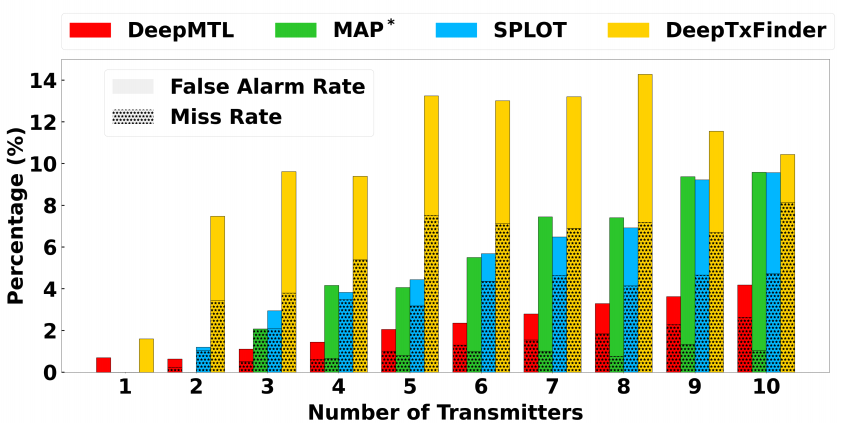 27
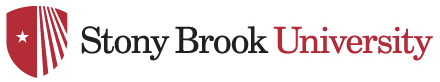 Part 1 Conclusion
Developed an efficient method based on Bayesian and Divide & conquer for the multiple intruder localization (MTL) problem
Designed and implemented a novel 2-step deep learning based approach named DeepMTL for the multiple transmitter localization problem
The evaluation results show that our methods outperforms the prior work by a large margin.
28
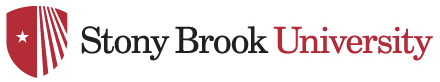 Table of Contents
29
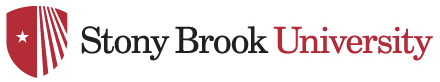 Part 2: Quantum Sensor Network Algorithms for Transmitter Localization (IEEE QCE 2023)
Location?
Quantum Sensor
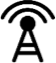 Transmitter
Quantum Sensor
30
Intro: Quantum Measurement
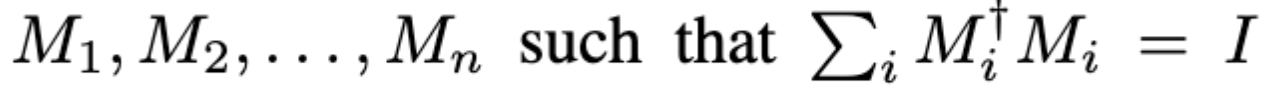 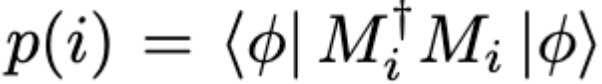 31
Intro: Quantum State Discrimination (QSD)
Preparation
Discrimination
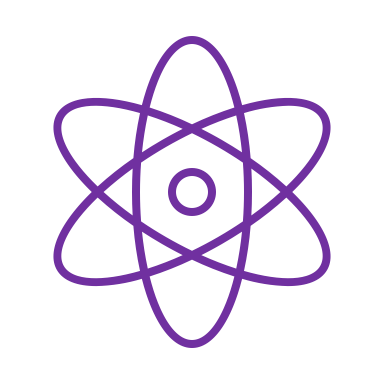 measurement
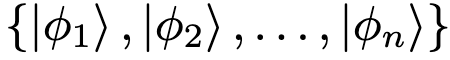 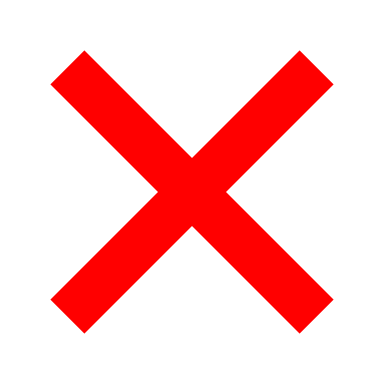 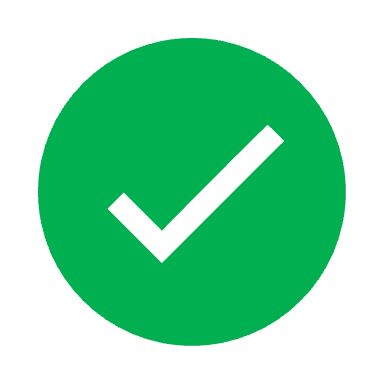 32
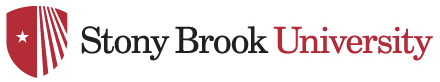 Problem Definition of TX Localization in QSN
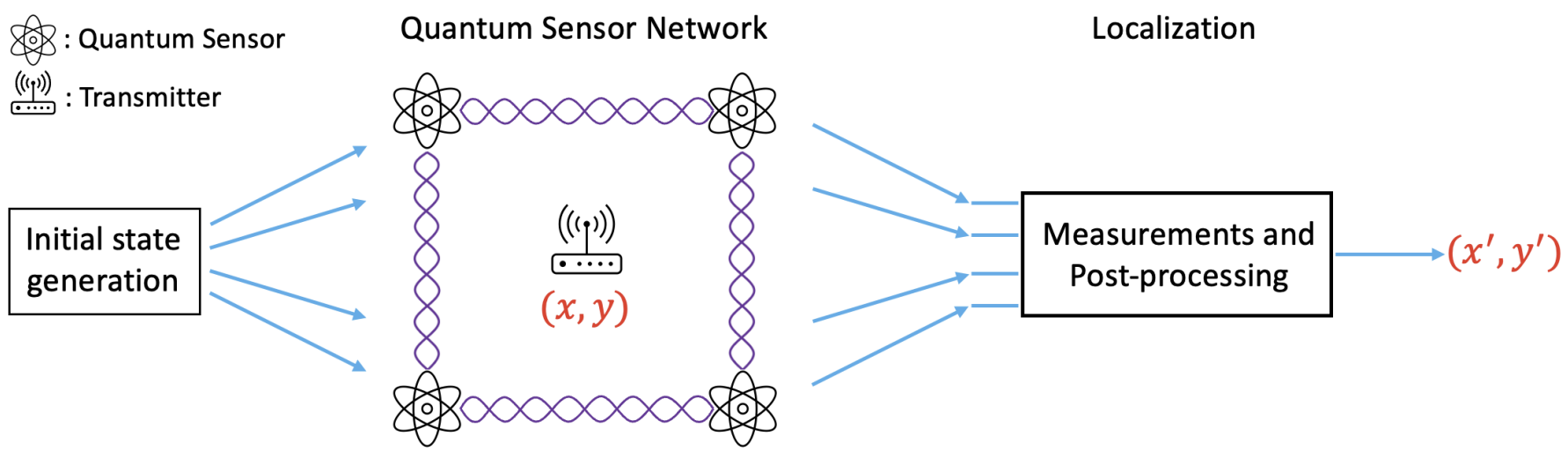 33
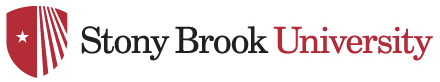 Related Work
“Distributed Quantum Sensing Network with Geographically Constrained Measurement Strategies”, Yingkang Cao & Xiaodi Wu, IEEE ICASSP 2023
Local measurement
“Discrete Outcome Quantum Sensor Networks”, Mark Hillery & Himanshu Gupta & Caitao Zhan, Physical Review A, 2023
Global measurement, estimate discrete parameters
Precursor work of Part 2 and Part 3
Part 2 attempts to explore QSN towards real life application (TX localization)
34
[Speaker Notes: teleportation to central node]
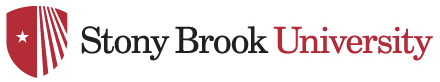 Quantum Sensing Model
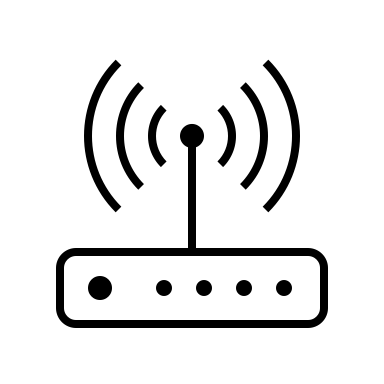 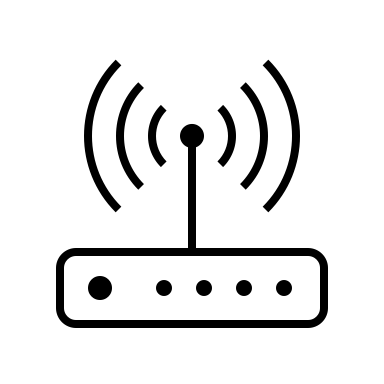 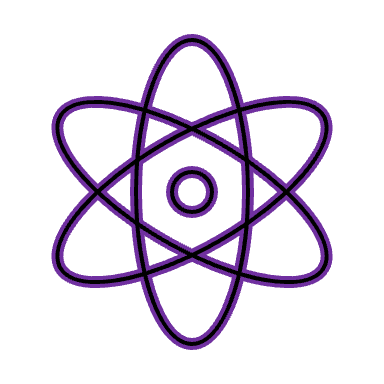 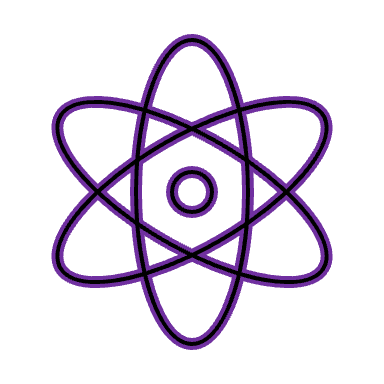 35
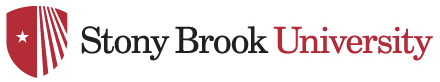 Quantum Sensing – Phase Shift
36
[1] Quantum Sensing, C. Degen & F. Reinhard & P. Cappellaro, Review of Modern Physics 2017
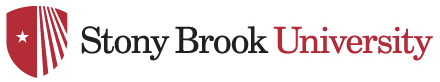 Methodology: TX Localization as QSD
Pose the TX localization problem as the quantum state discrimination (QSD)
Observation: Different locations of TX will result in different final states





Key idea: by determining the final state (via QSD), we get the TX location
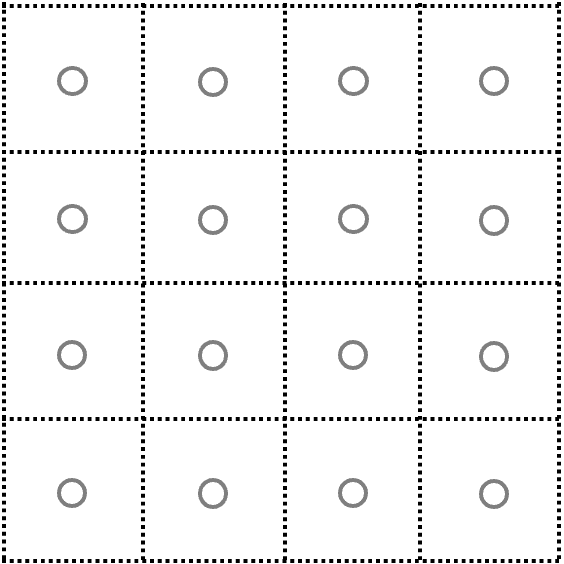 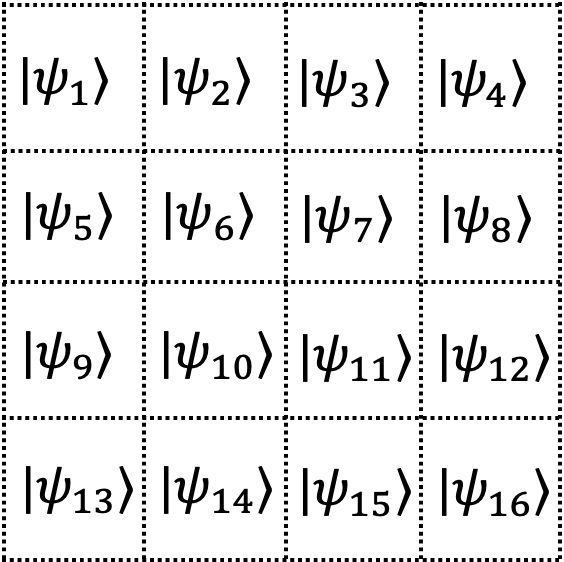 37
[1] Quantum State Discrimination and Its Applications, J. Bae, J. Phys. A: Math. Theor., 2015
[Speaker Notes: Underlies various applications in quantum information processing
Describes the distinguishability of quantum systems in different states, and the process extracting information from quantum system.]
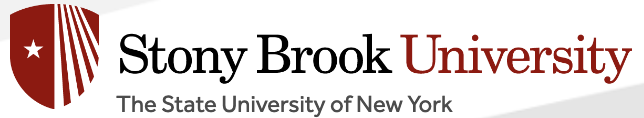 One-Level QSD Method
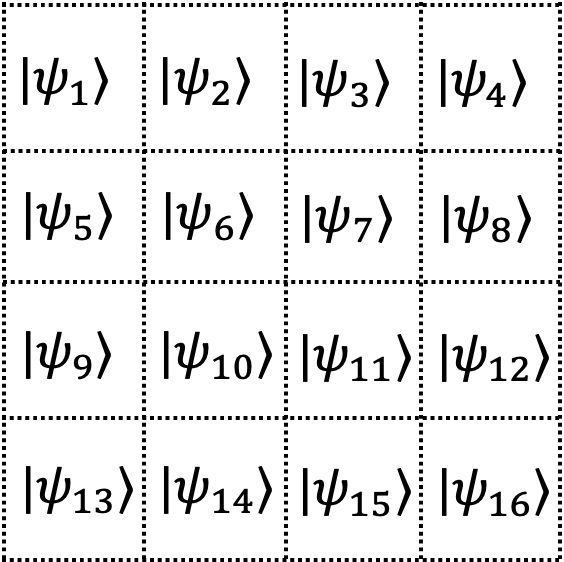 38
[1] A ’Pretty Good’ Measurement for Distinguishing Quantum States, Paul Hausladen et al, Journal of Modern Optics 1994
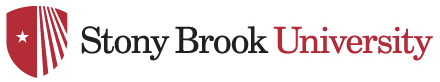 Improve: Parameterized Quantum Circuits
39
[Speaker Notes: High PoE: assign a single outcome to a set of target locations]
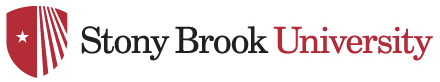 PQC-based Localization
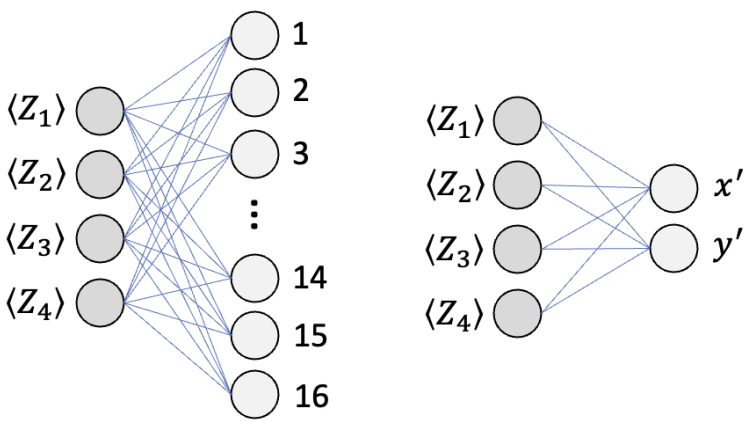 40
[Speaker Notes: measurement: compute the expected value of the z operator (measurement)

overall circuit with the Classifier component for the location prediction essentially equates to a circuit for quantum state discrimination (QSD), as the QSD problem also outputs a finite number of discrete outcomes

To output the predicted location in the continuous 2D space, we use a Regression Variant that outputs the location as an (x, y) point.]
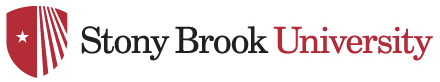 Evaluation Setting
41
[1] Field strength meter, https://en.wikipedia.org/wiki/Field_strength_meter
[Speaker Notes: Evolution time = 1 ms
Less than one micro watt]
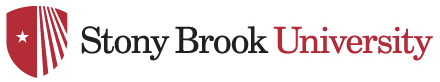 Evaluation Result
The PQC-based is better than QSD-based method
Two level approach can improve the localization performance
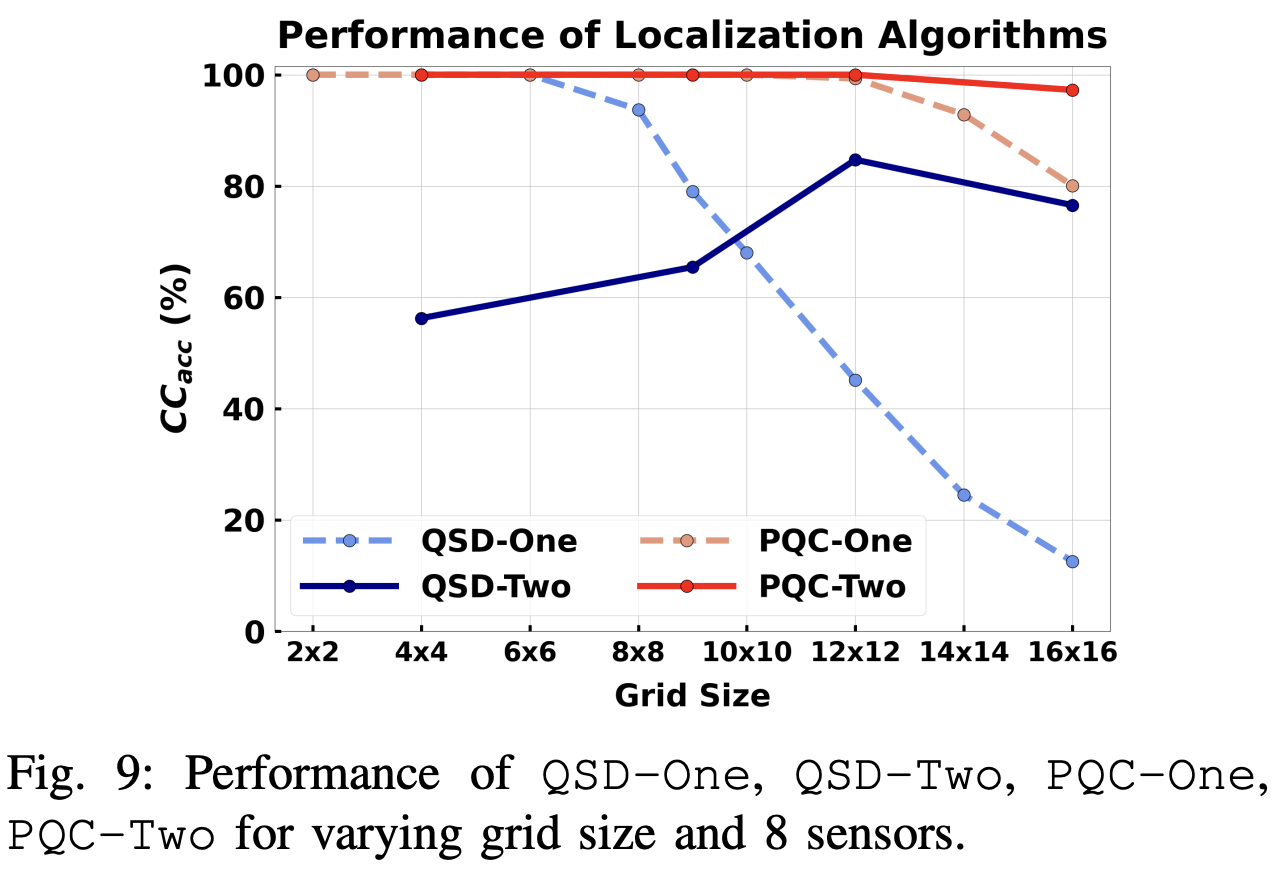 42
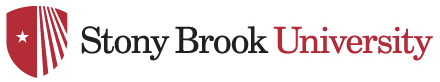 Conclusion & Discussion
43
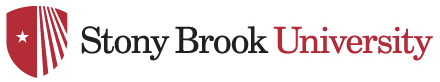 Table of Contents
44
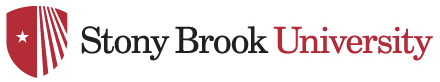 Part 3: Optimizing Initial State of Detector Sensors in Quantum Sensor Networks (ACM TQC, revision)
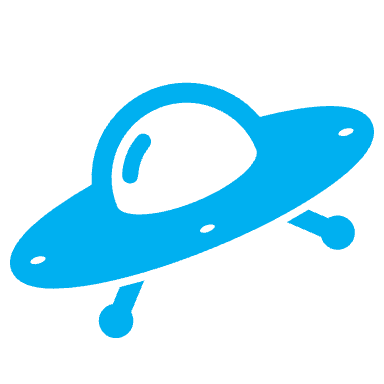 Initial State?
Measurement?
45
[Speaker Notes: Binary: (detects an input / does not detect an input)]
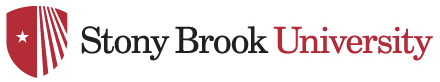 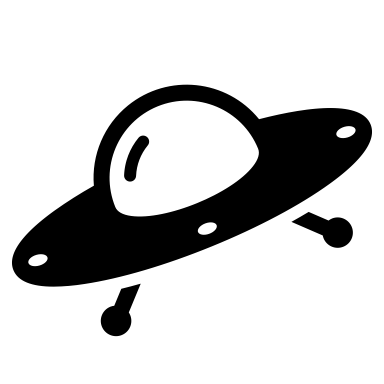 the rotation of a spin caused by a magnetic field
a phase shift induced in a state of light by a transparent object
…
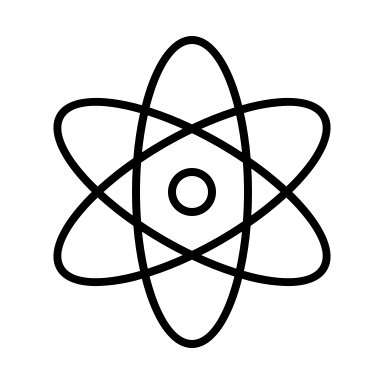 46
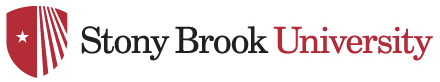 Final States
Sensors
Final States
47
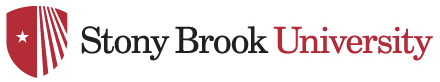 Apply QSD to our Problem
Quantum Sensor Network
Quantum State Discrimination
Detected Sensor
POVM
48
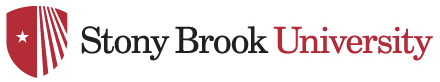 Semidefinite Programming
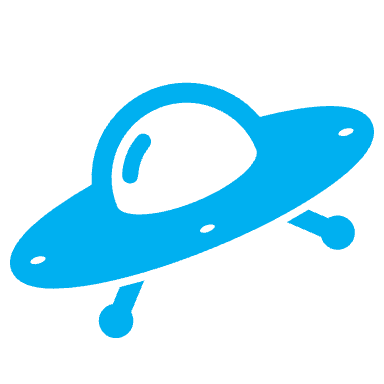 SDP
Objective value
Initial State?
Heuristic algorithm to search for the optimal initial state!
49
[1] Designing optimal quantum detectors via semidefinite programming, Y.C. Eldar, IEEE Trans. Information Theory, 2002
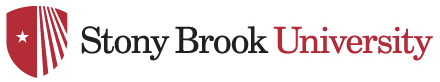 Heuristic Search Algorithms
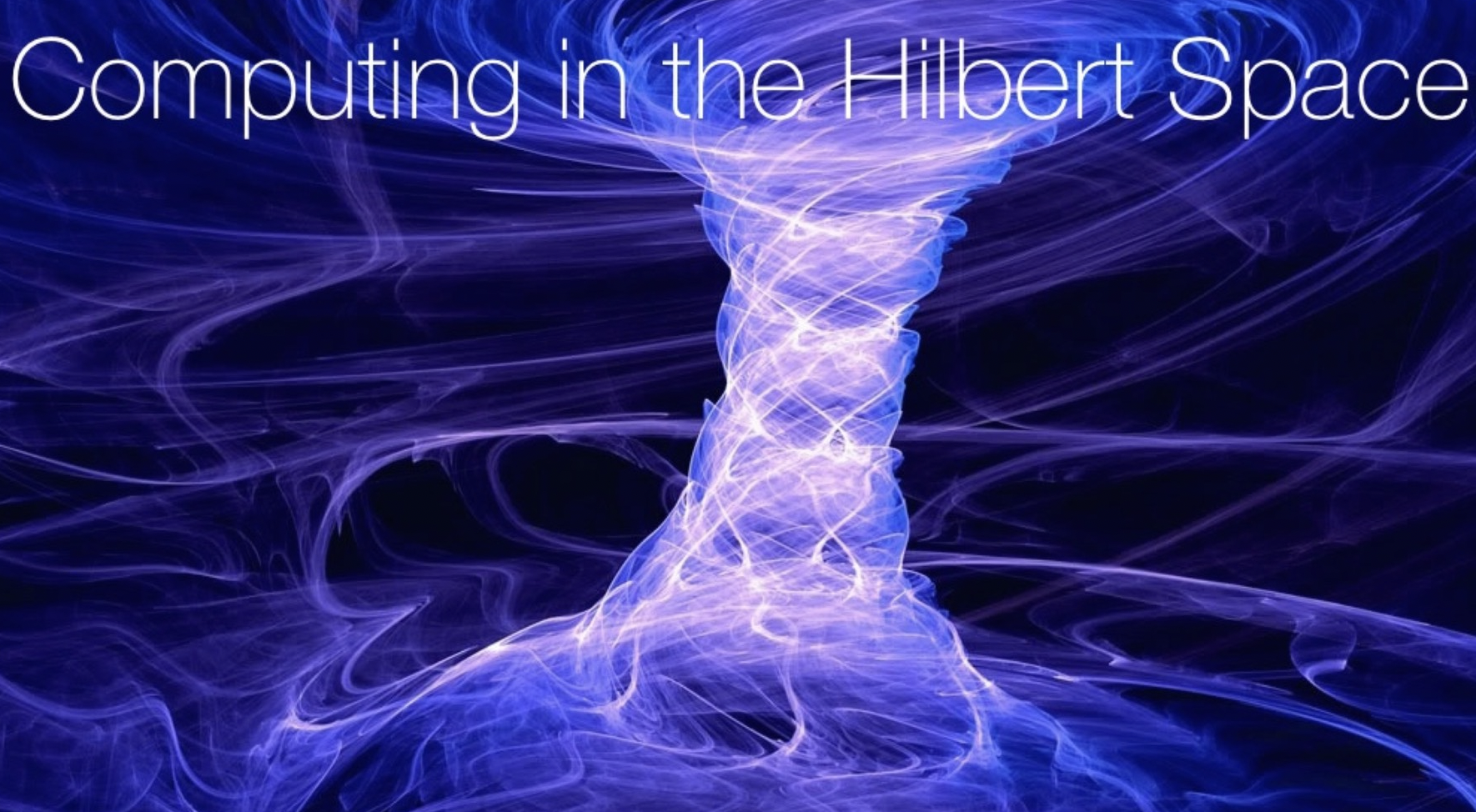 Hill Climbing:
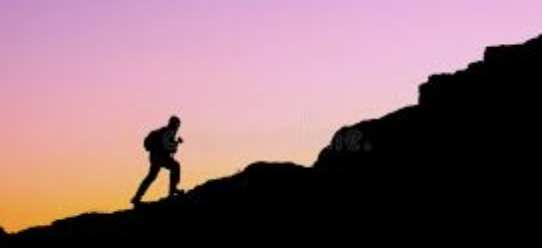 Climbing
We also tried simulated annealing and genetic algorithm
50
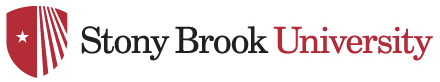 Results for Heuristic Search
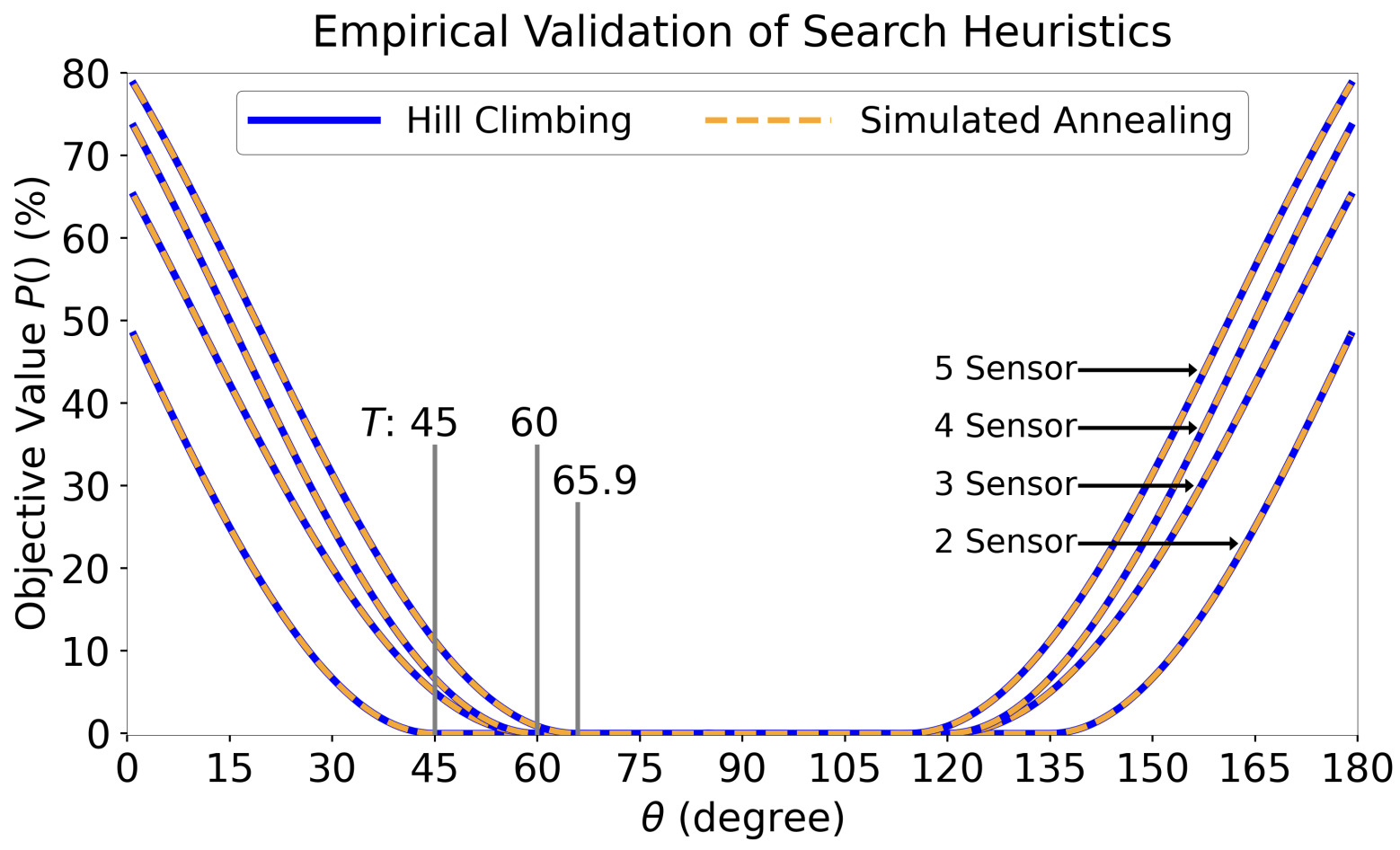 51
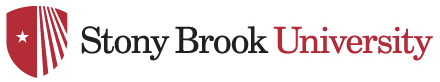 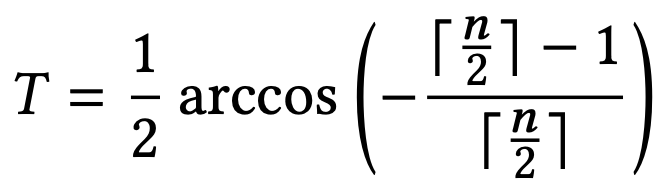 52
[Speaker Notes: What does larger T imply?
A larger T – a larger angle means U has a larger impact to the sensor
Larger number of n means it is harder for discrimination]
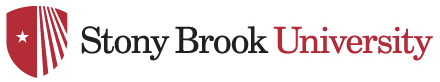 2 Key Steps in Proof
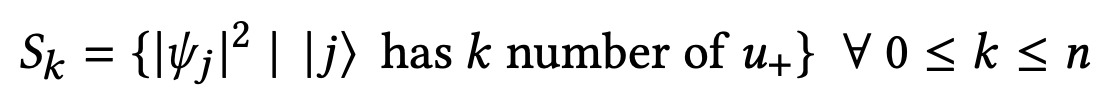 53
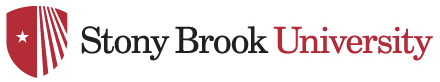 54
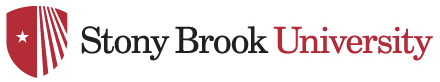 55
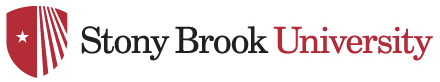 “Modification of Dicke State”
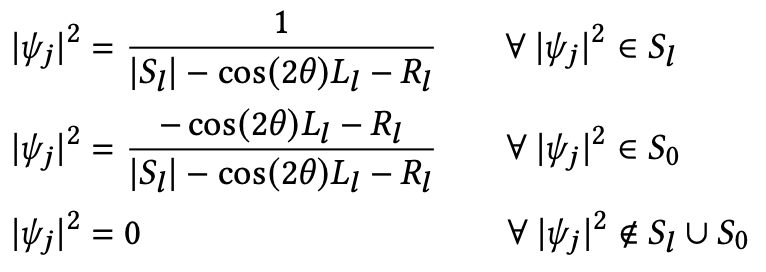 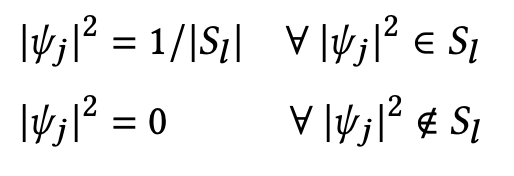 Dicke State!
Optimality proved
56
Optimality near proved
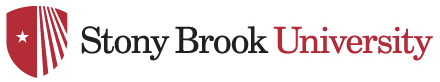 Acknowledgement
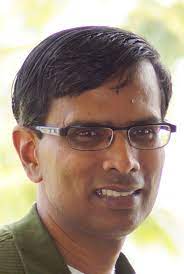 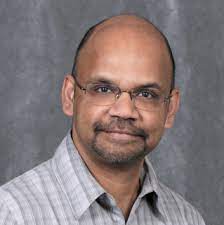 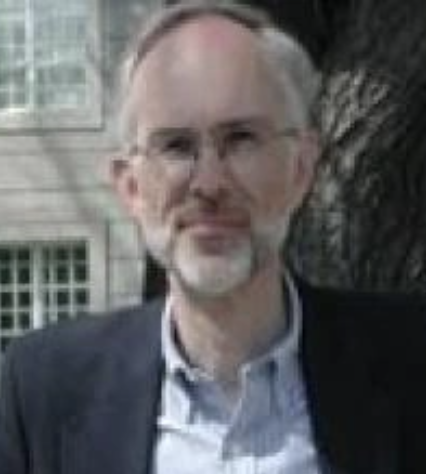 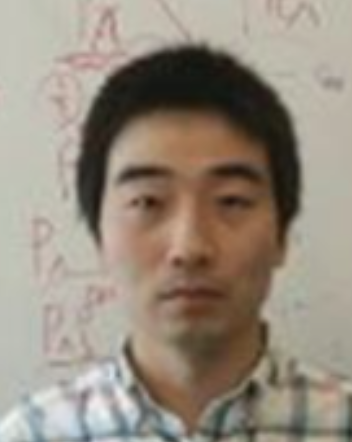 Committee:
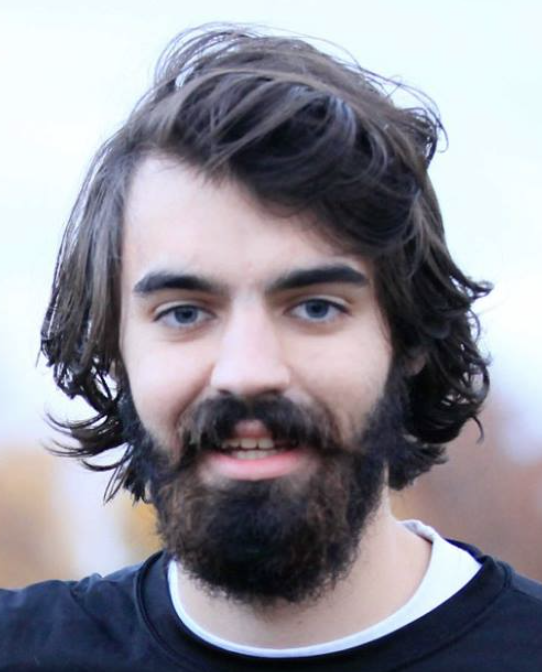 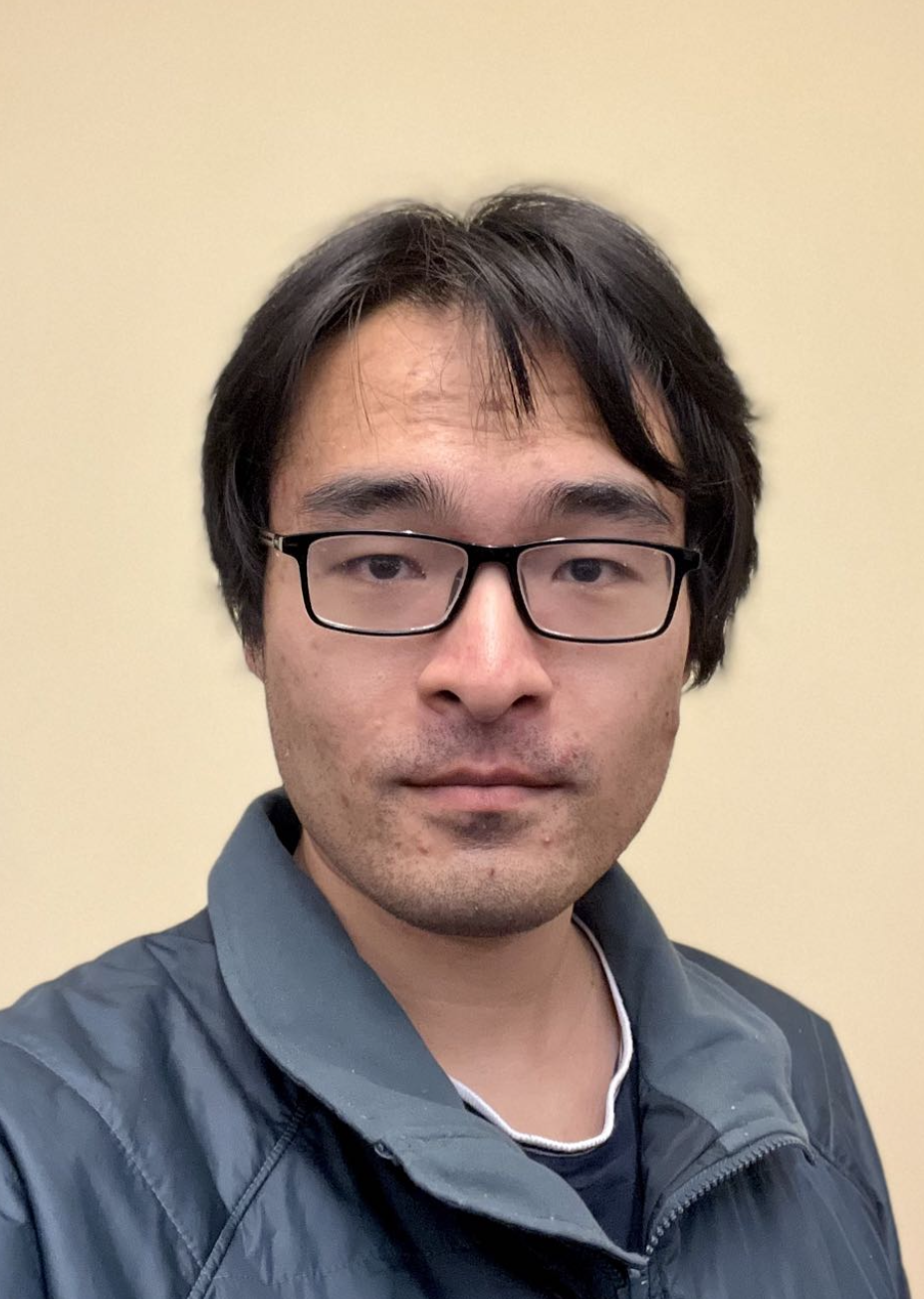 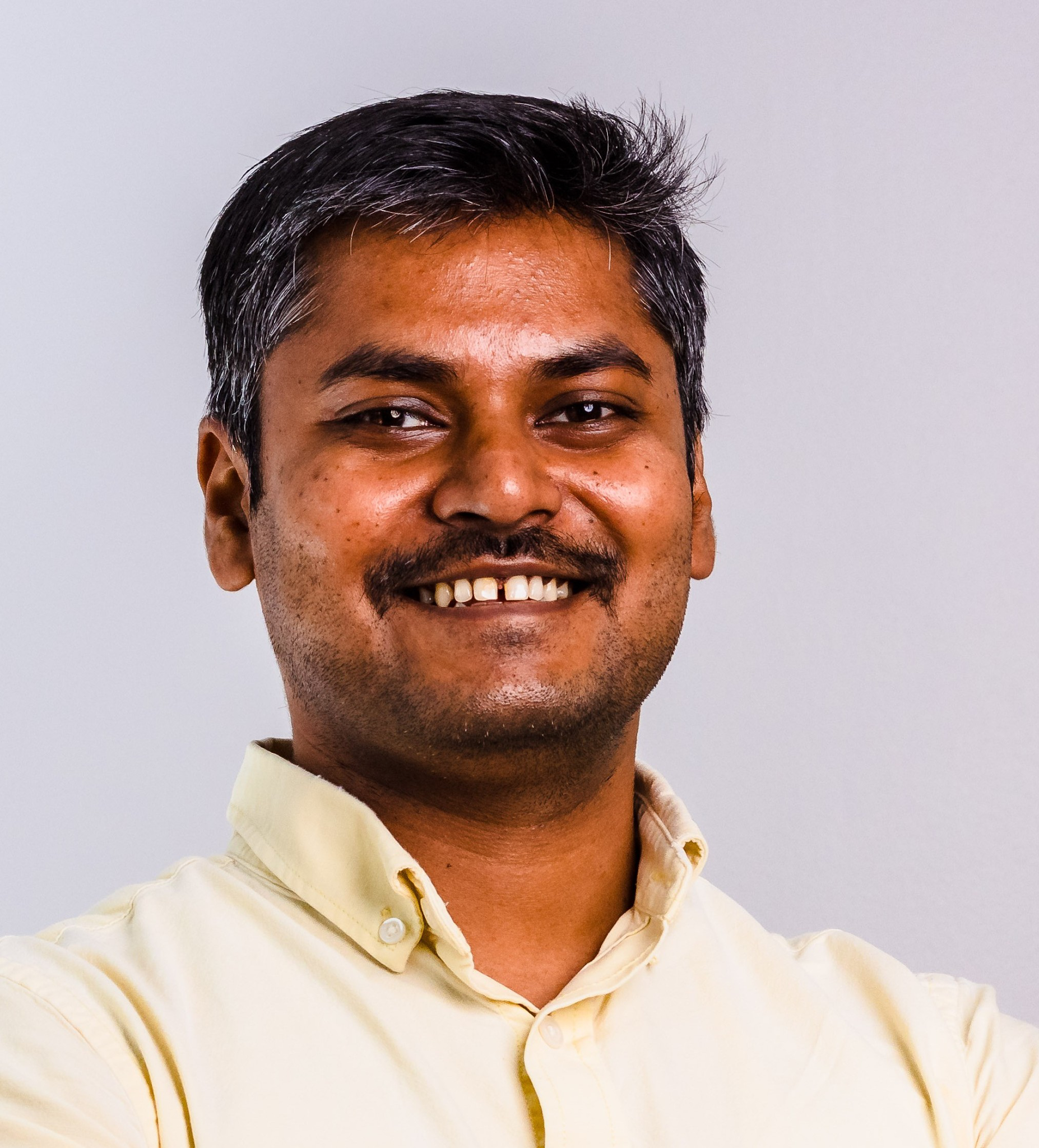 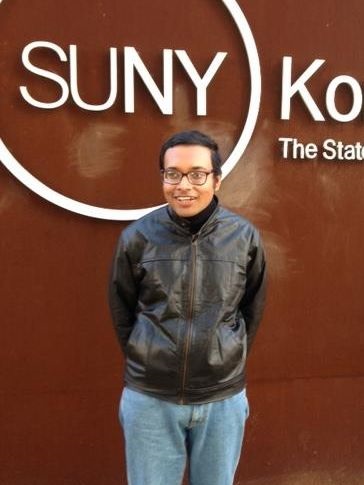 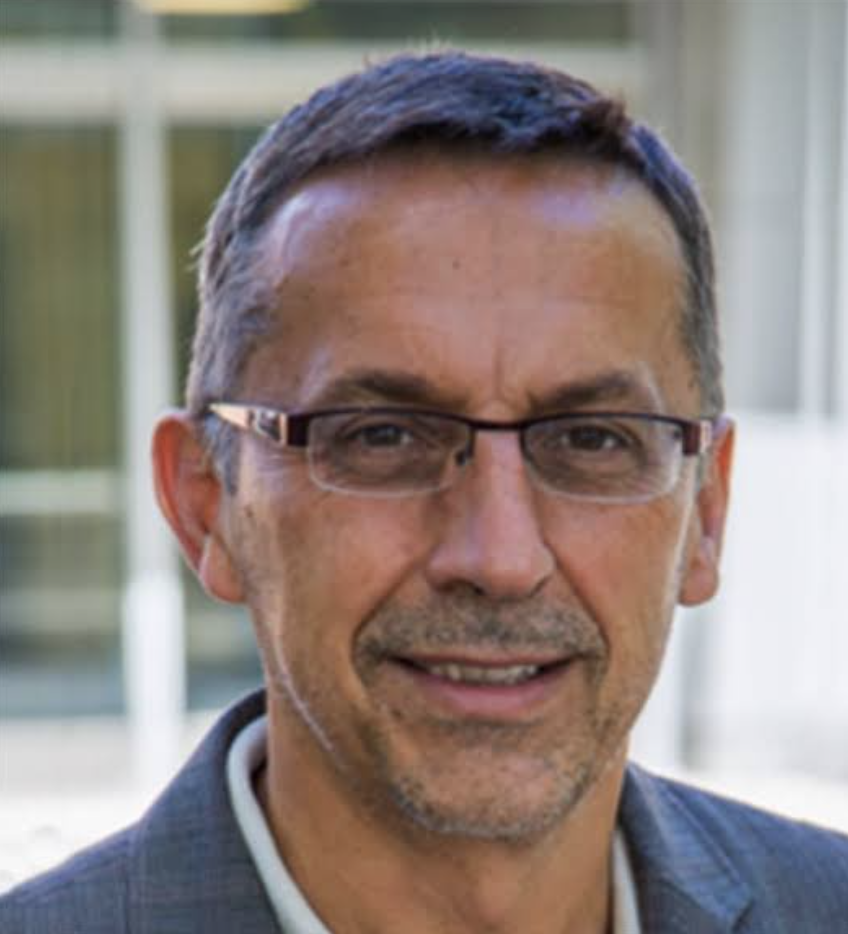 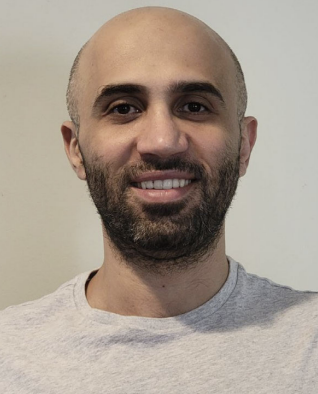 Coauthors:
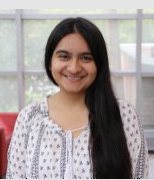 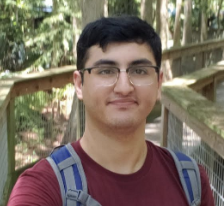 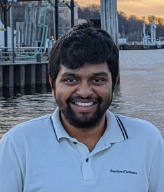 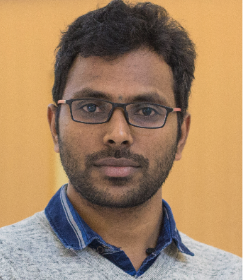 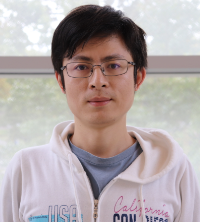 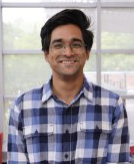 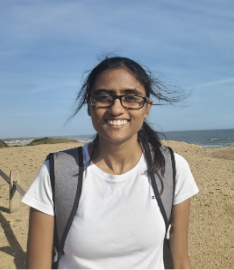 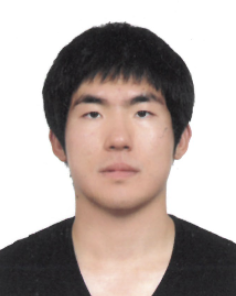 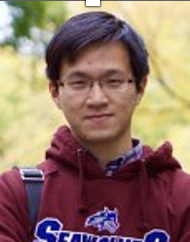 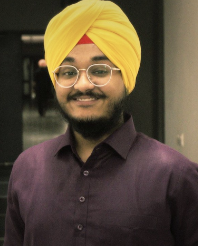 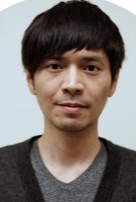 Many more!
57
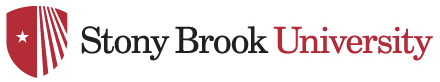 Summary – 3 Topics
Multiple transmitter localization in classical sensor networks
Transmitter localization in quantum sensor networks
Initial state optimization for detector sensors in quantum sensor networks
Thank you for listening!
58